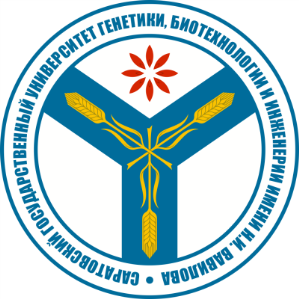 Министерство сельского хозяйства Российской Федерации
Министерство науки и высшего образования Российской Федерации

Саратовский государственный университет генетики, биотехнологии и инженерии имени Н.И. Вавилова
СОВЕТ ВЕТЕРАНОВ Вавиловского университета
Деятельность Совета ветеранов СГАУ осуществляется в строгом соответствии с Уставом Всероссийской общественной организации ветеранов (пенсионеров) войны, труда, Вооруженных сил и правоохранительных органов по плану, утвержденному Советом ветеранов и одобренному ректоратом
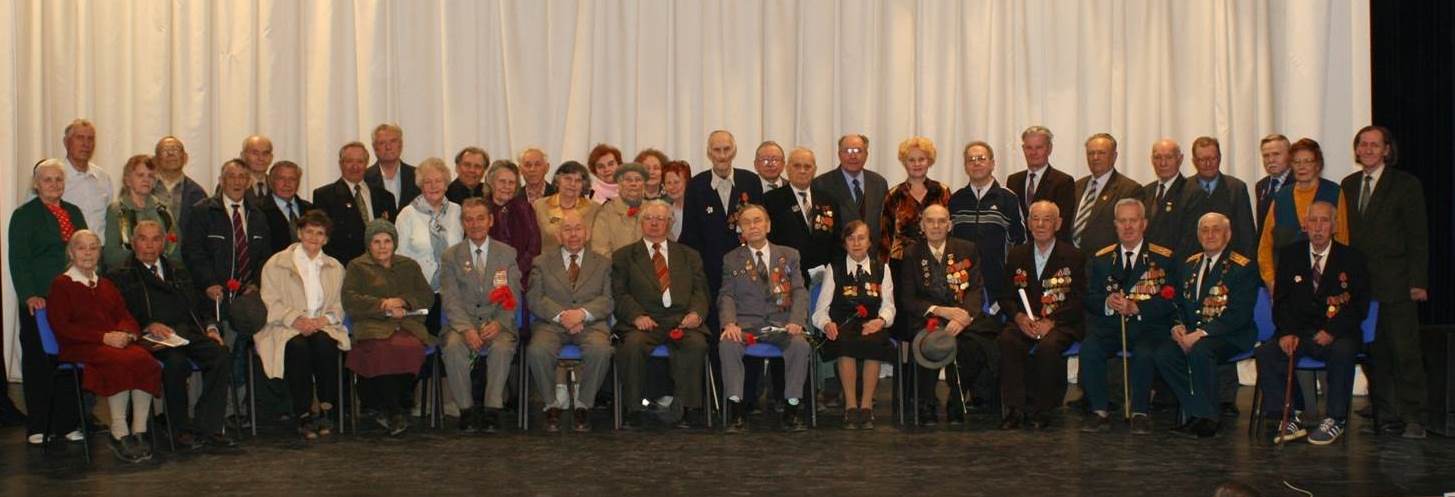 Ветеранская организация была создана в 1987 году
Ветеранская организация СГАУ им. Н. И. Вавилова в настоящее время насчитывает около 200 человек, в том числе:
ветеранов Вооруженных сил – 7 человек,
ветеранов труда военного времени (тружеников тыла) – 5 человек,
ветеранов труда – 185 человек, из них: в УК№1 – 67 человек, в УК№2 – 65 человек, в УК№3 – 57 человек, в Агроцентре – 13 человек.
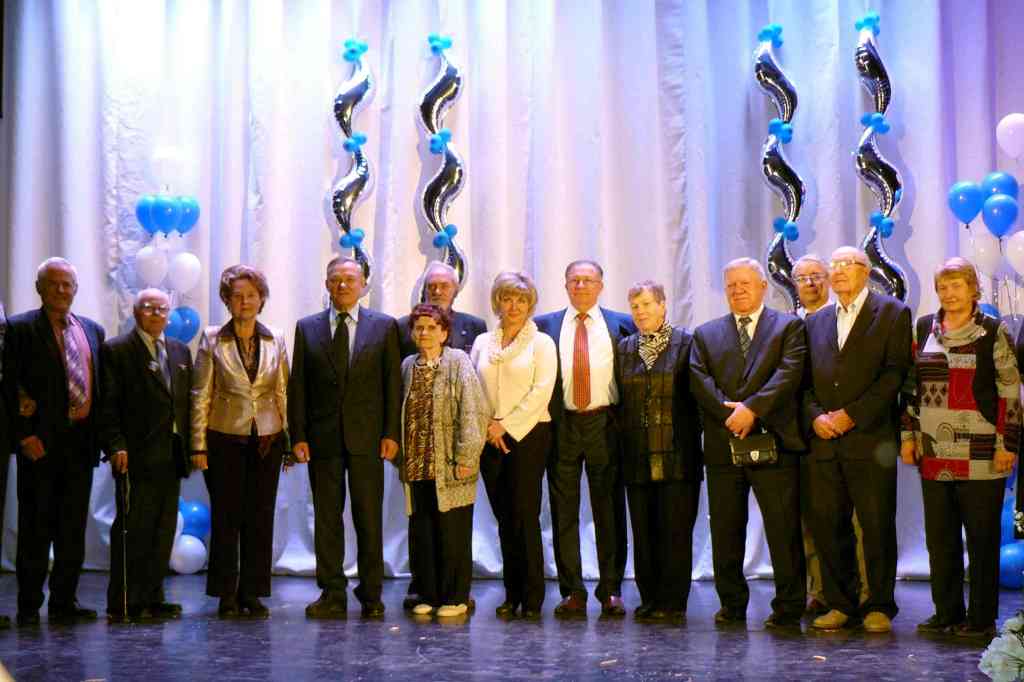 Особое внимание в работе Совета ветеранов уделяется патриотическому воспитанию молодежи
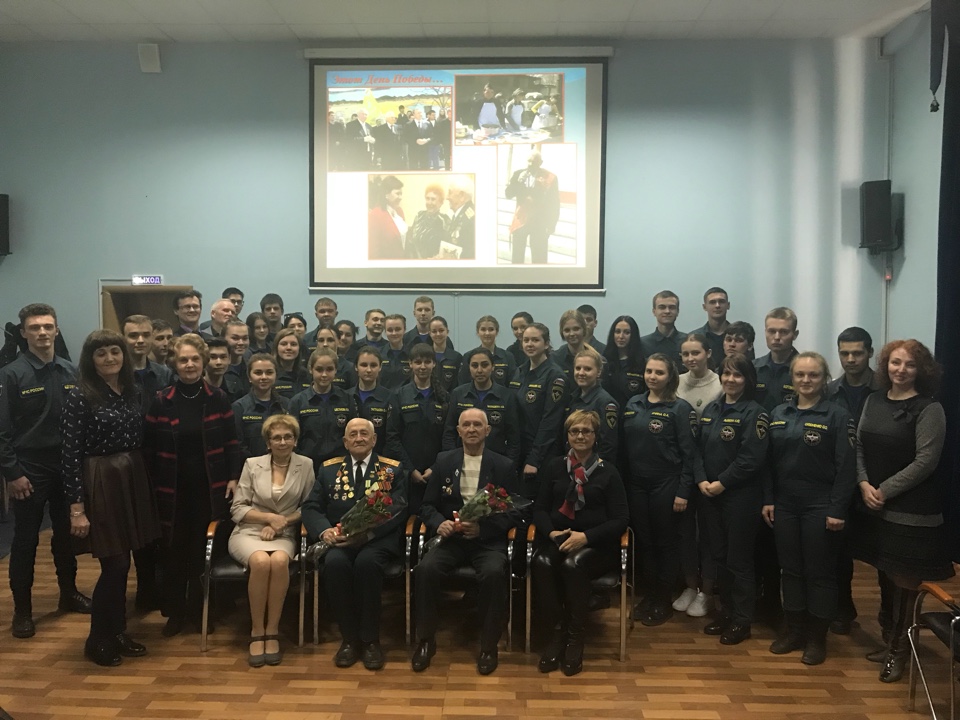 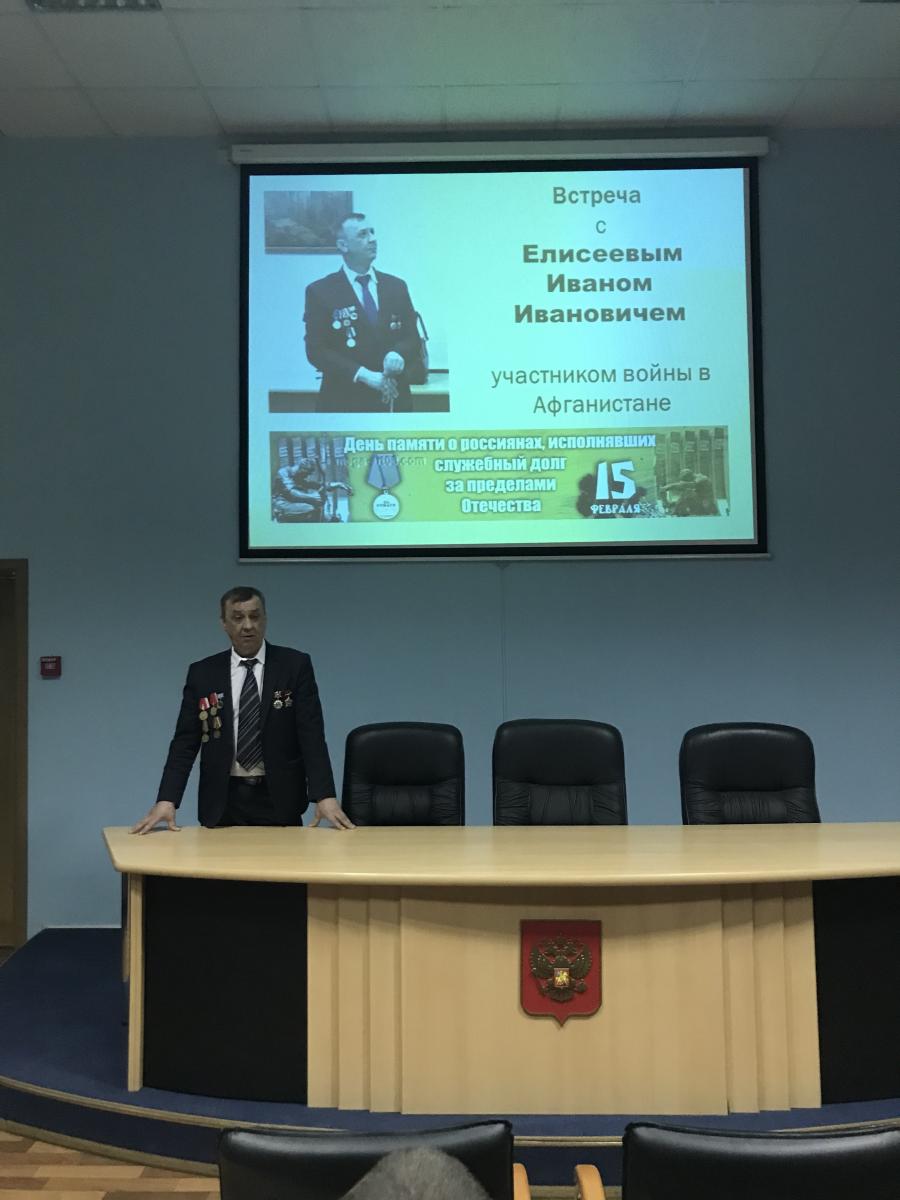 Встречи с участниками локальных войн
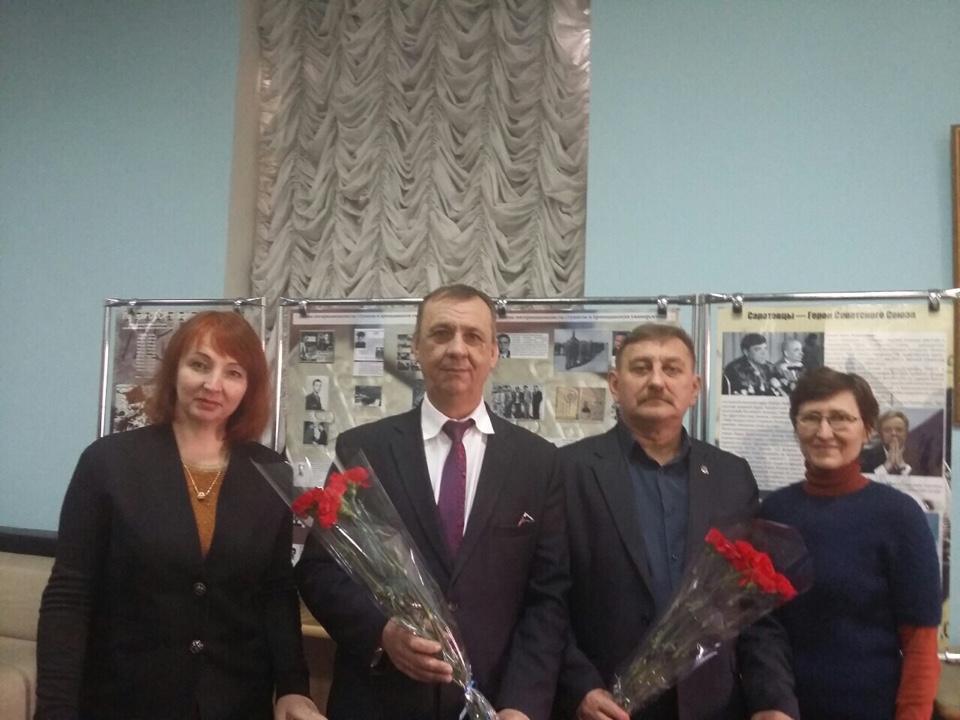 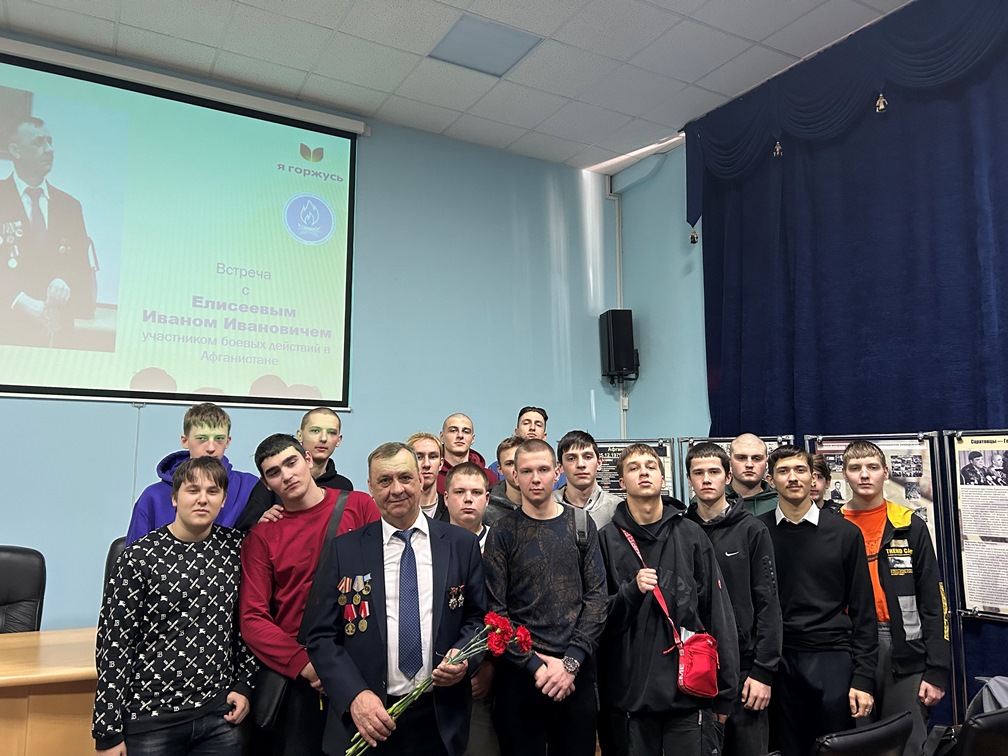 Встреча с участником войны в Афганистане Елисеевым Иваном Ивановичем, 2024 год
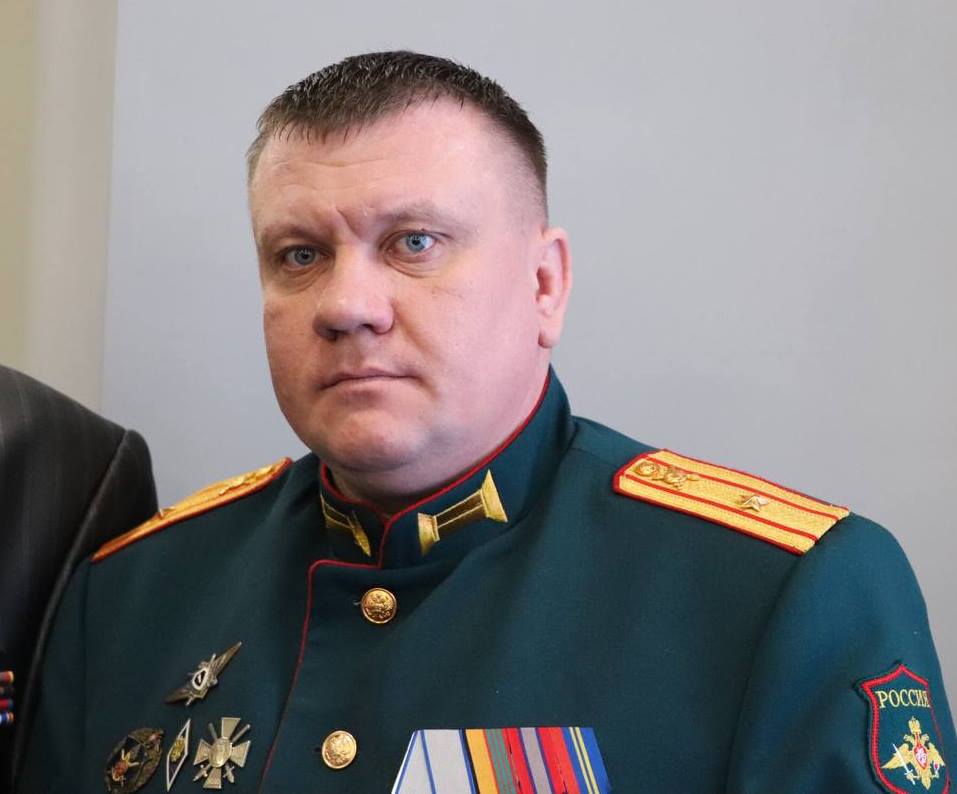 Встреча студентов с Лыгиным Дмитрием Павловичем – социальным координатором Государственного фонда «Защитники Отечества», майором запаса, участником СВО, добровольцем, командиром минометной батареи
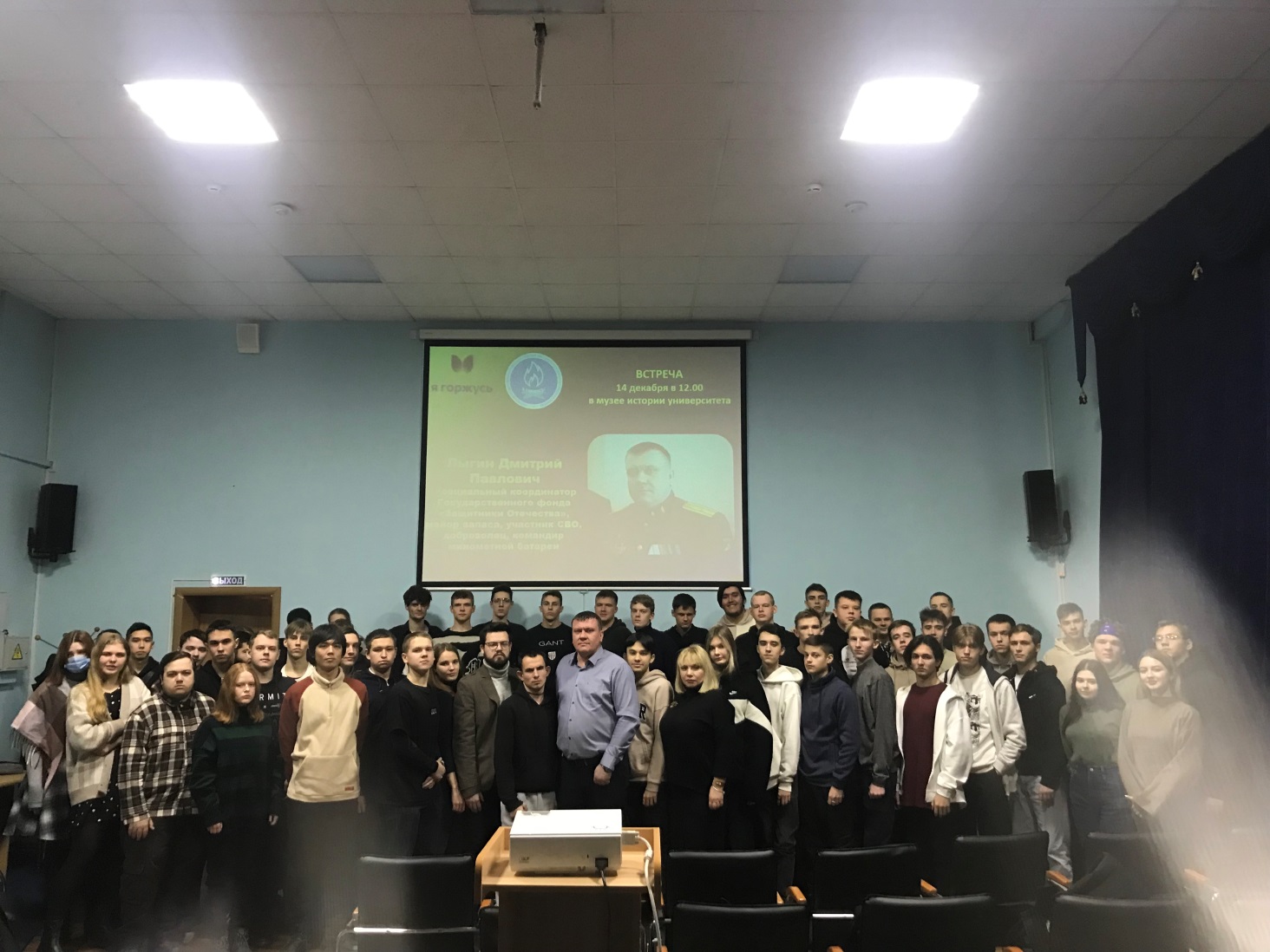 Встреча с журналистом Александром Зуевым
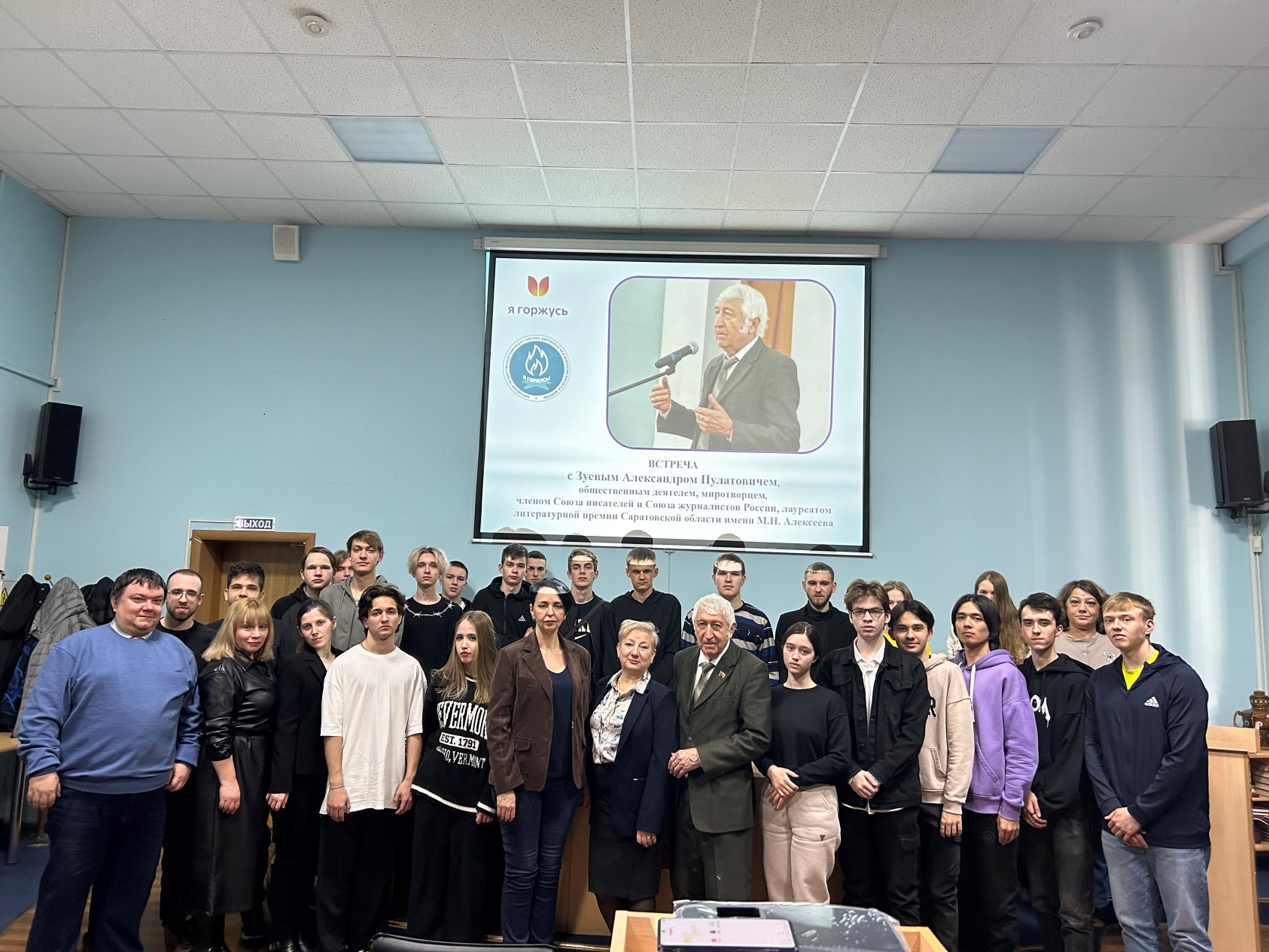 Александр Зуев представил свои книги о Донбассе и документальный фильм, рассказывающий о жизни Донбасса и Луганска с 2014 года.
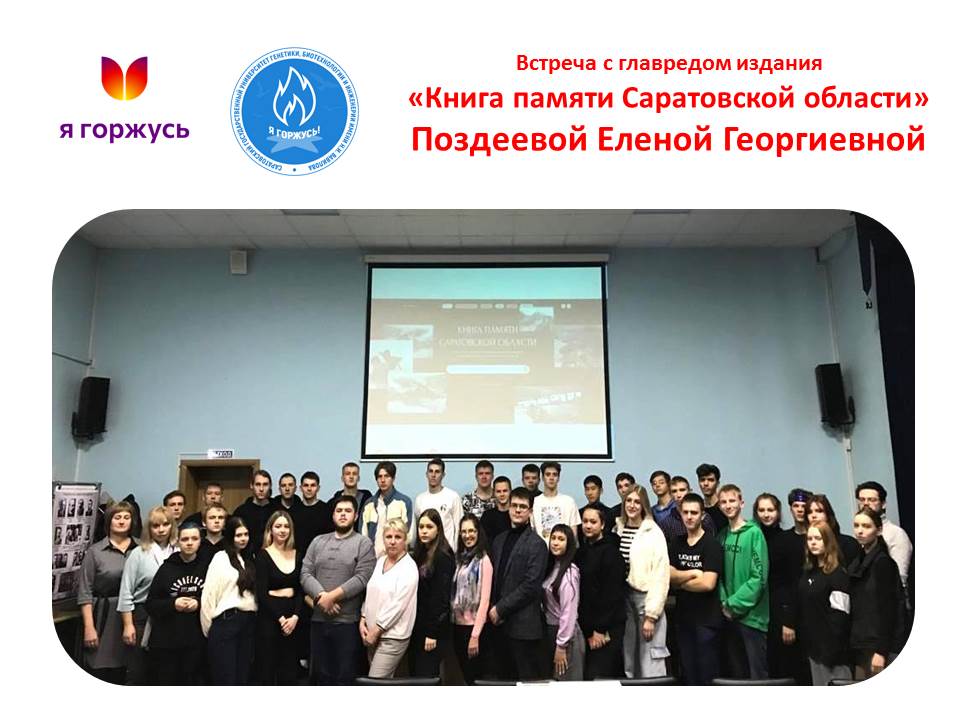 Проводятся памятные мероприятия, посвященные значимым событиям в истории России
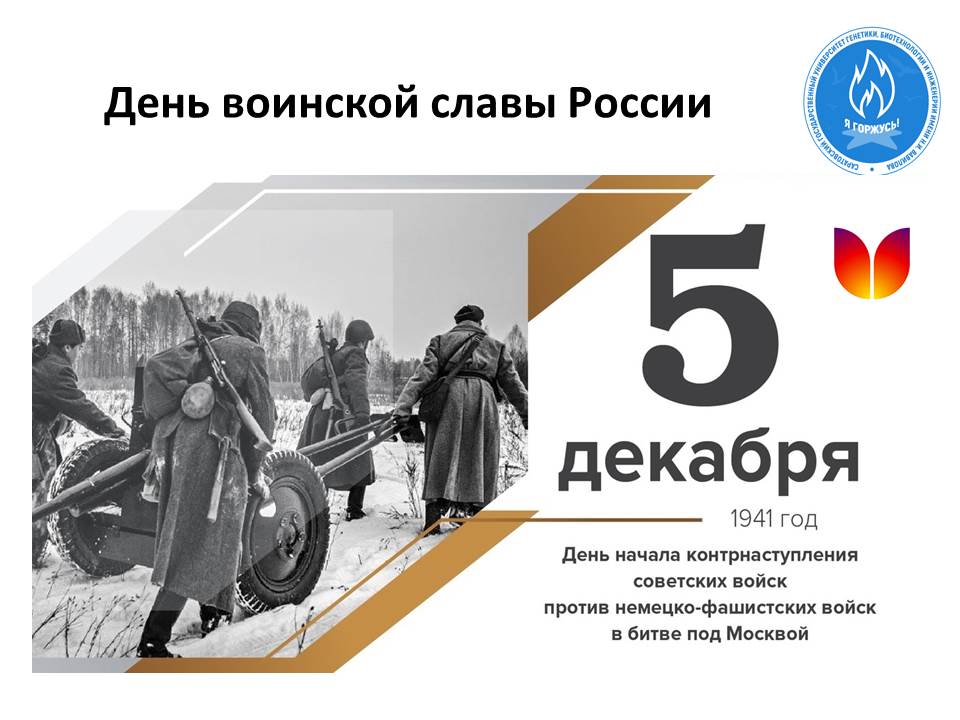 День воинской славы России - посвященный началу контрнаступления советских войск под Москвой
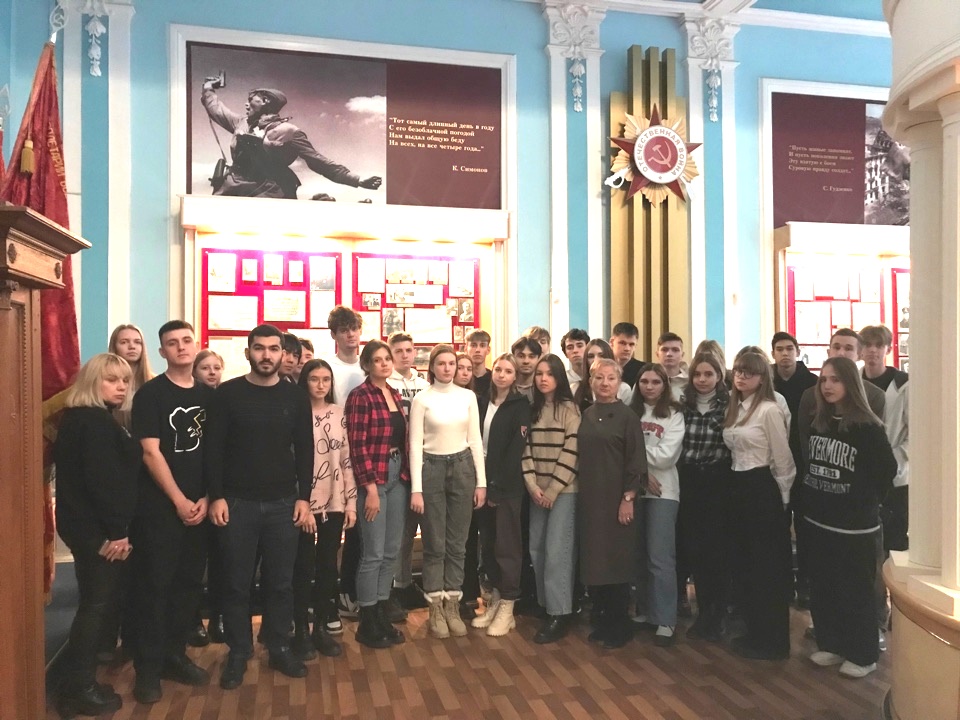 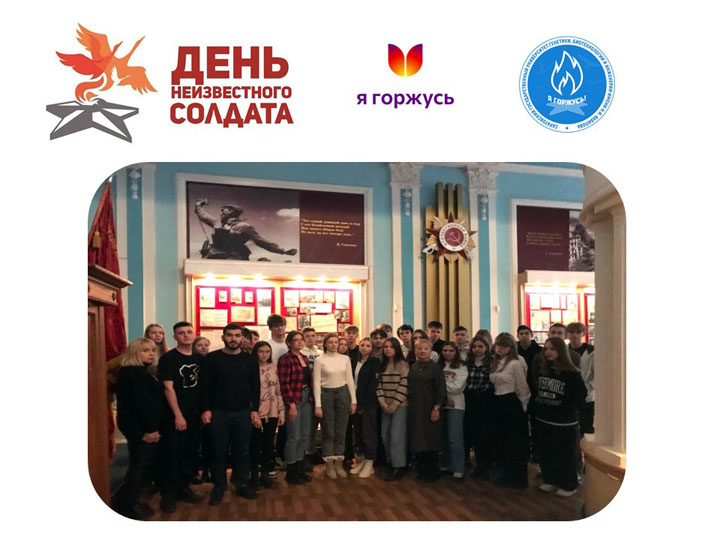 Проводятся Уроки мужества, посвященные снятию блокады Ленинграда
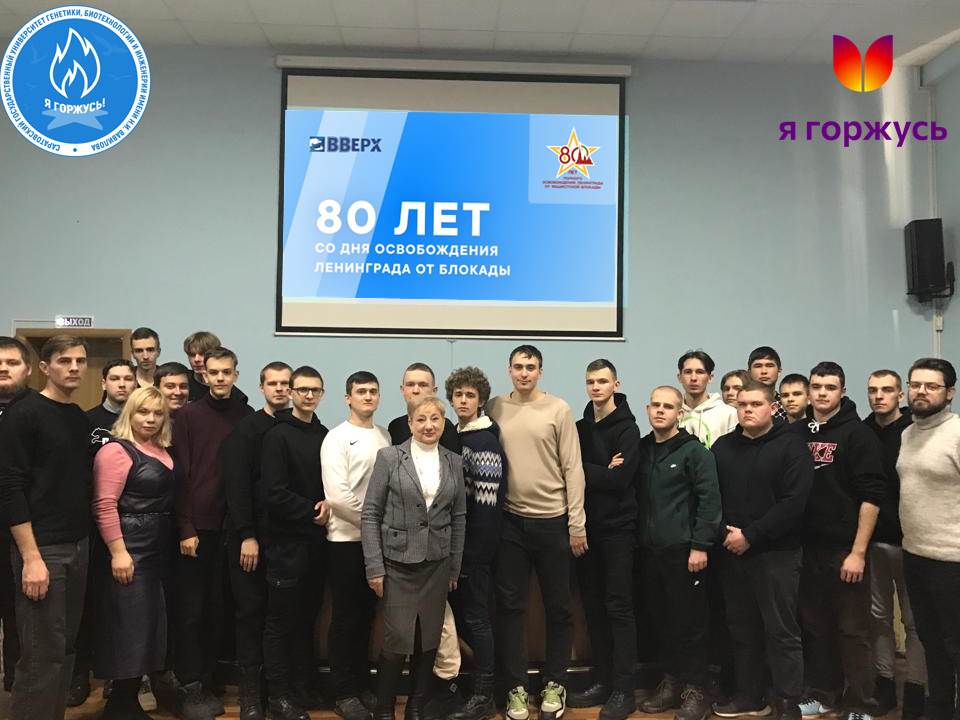 Ветераны университета принимают участие в мероприятиях Фрунзенского Совета ветеранов
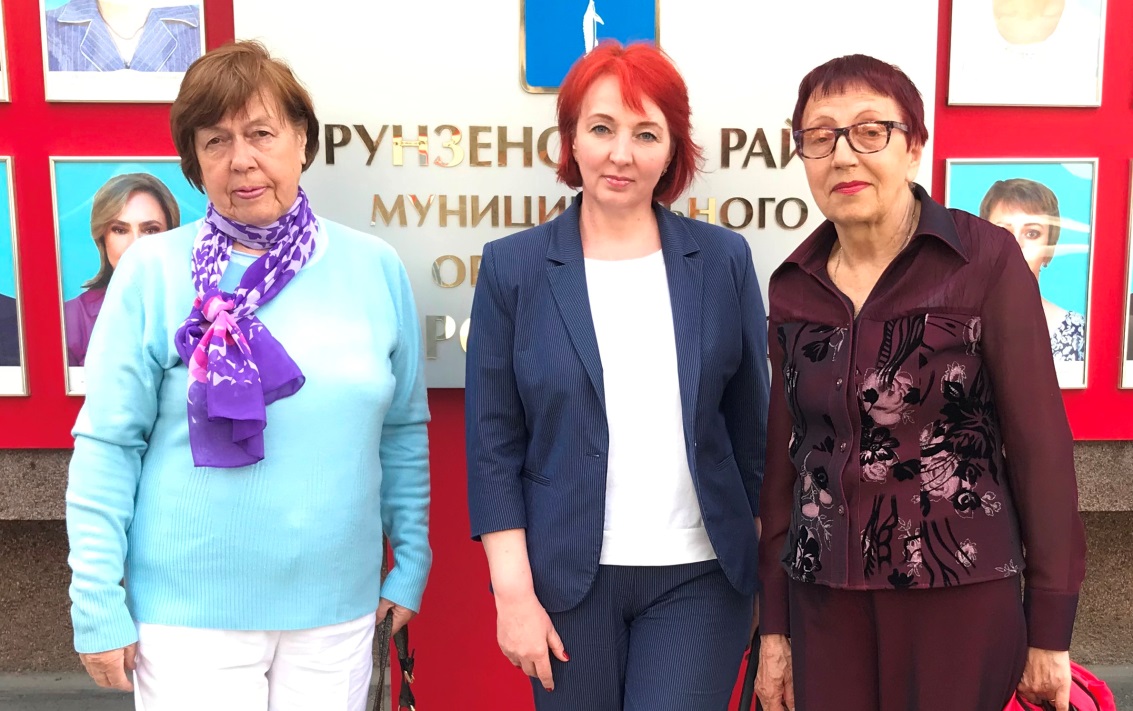 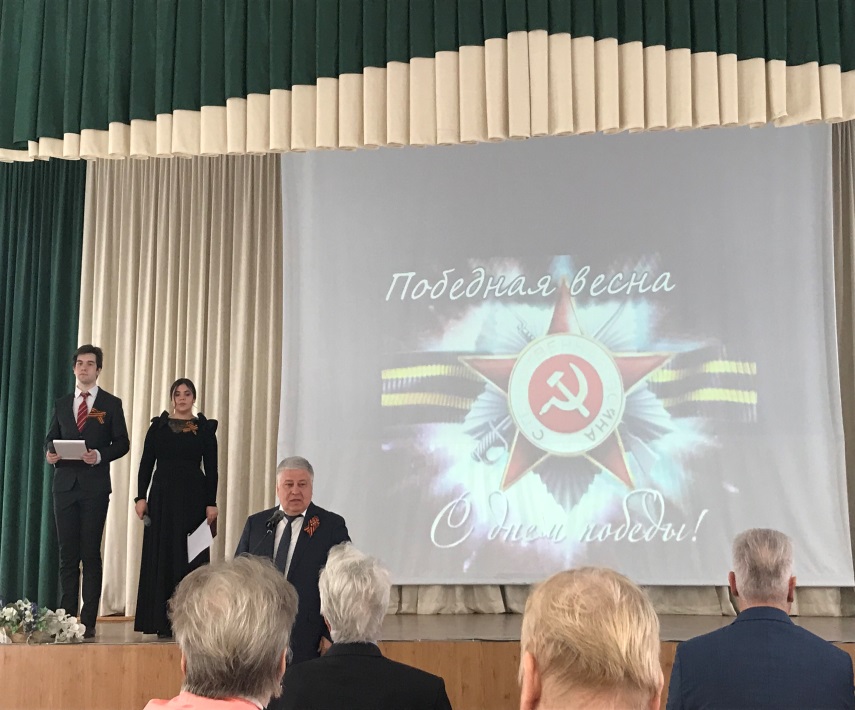 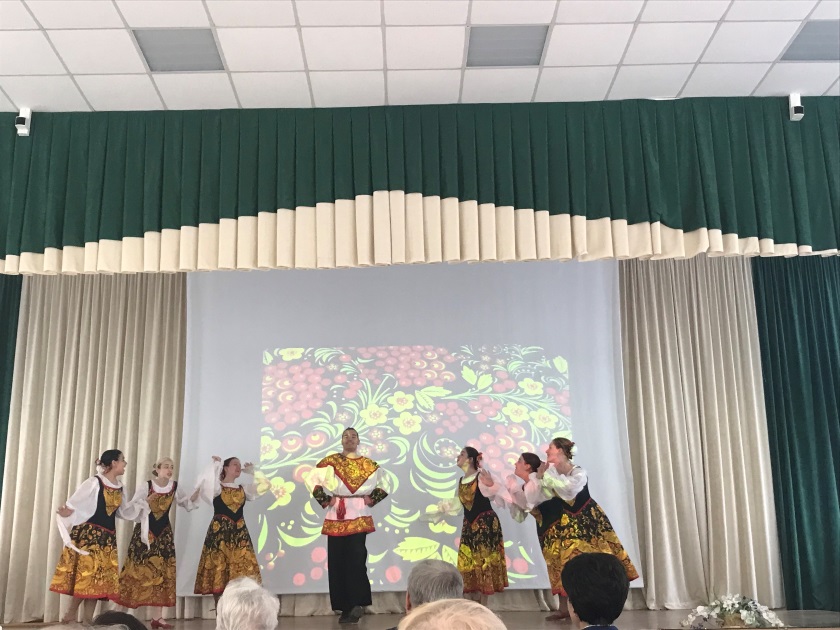 Праздничный концерт ко Дню Победы в Великой Отечественной войне 
5 мая 2023 г.
Члены ветеранской организации университета – участники  торжественного мероприятия ко Дню Победы, 2024 год
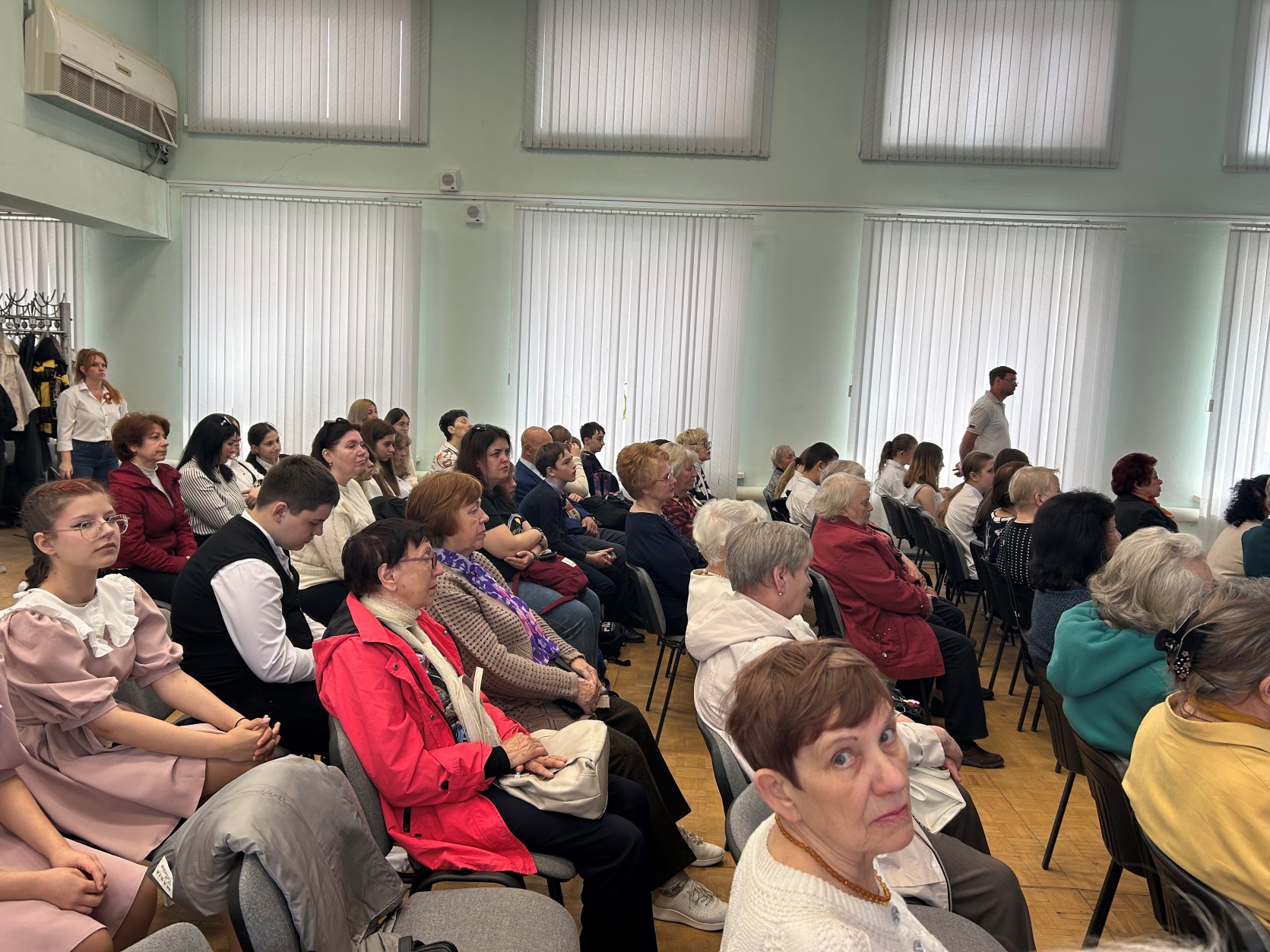 Ветераны принимали участие в праздничном концерте к 8 марта 2024 года
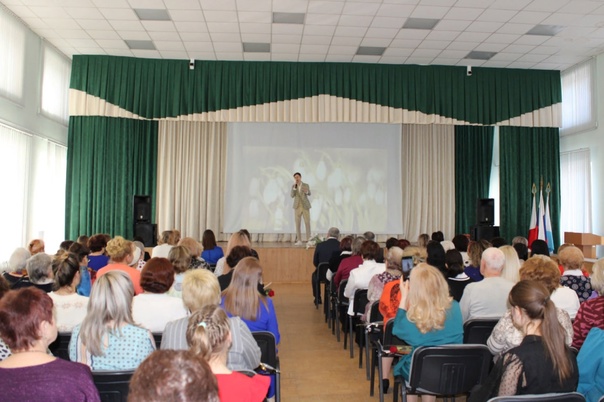 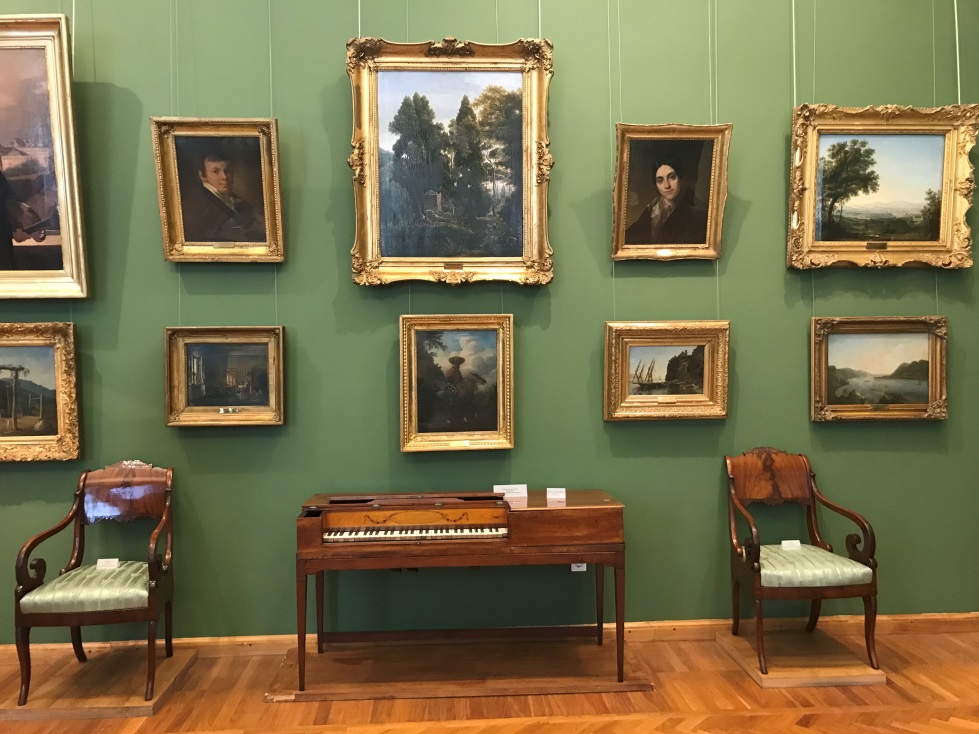 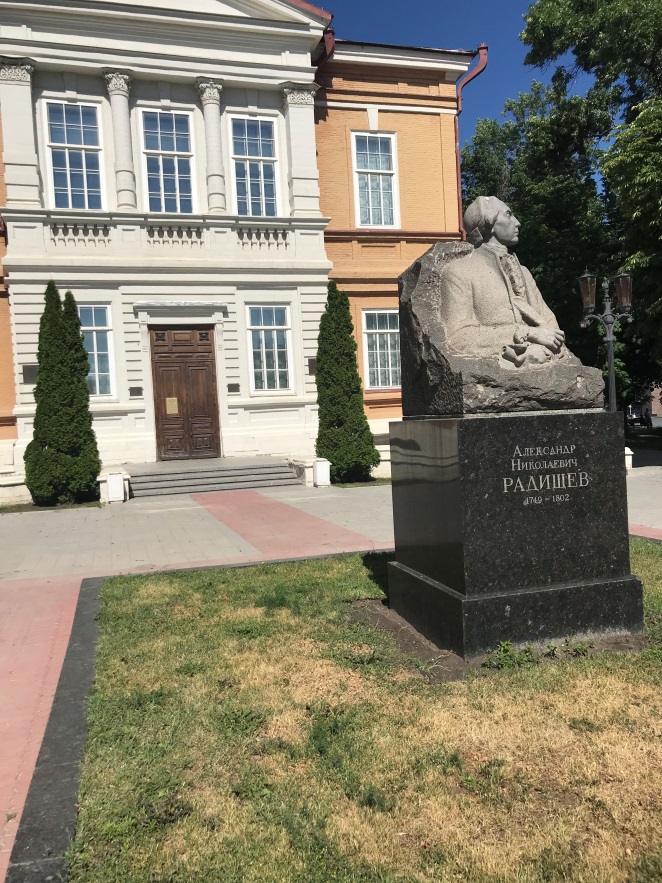 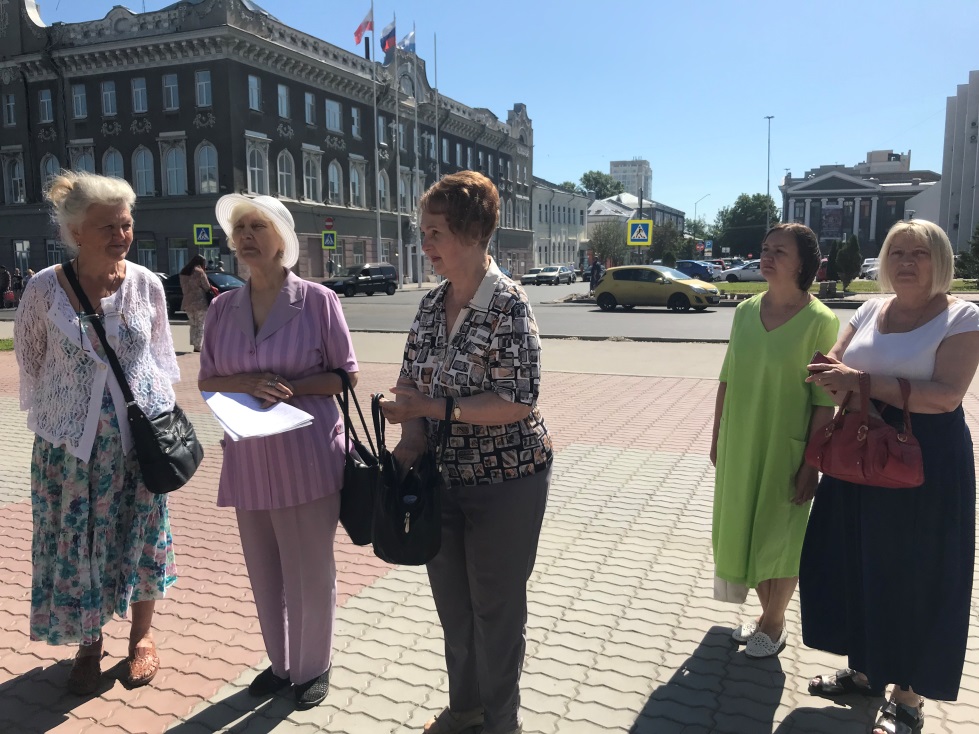 Экскурсия в Саратовский государственный художественный музей имени А.Н. Радищева
Ветераны университета – участники Школы социальной активности
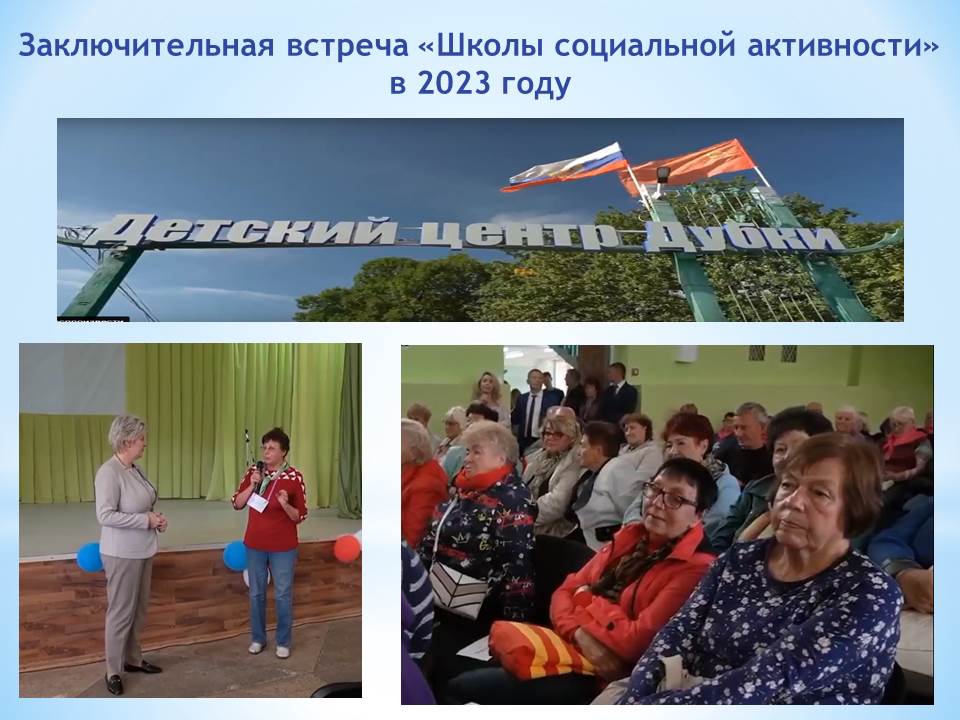 «День здоровья» для жителей старшего поколения
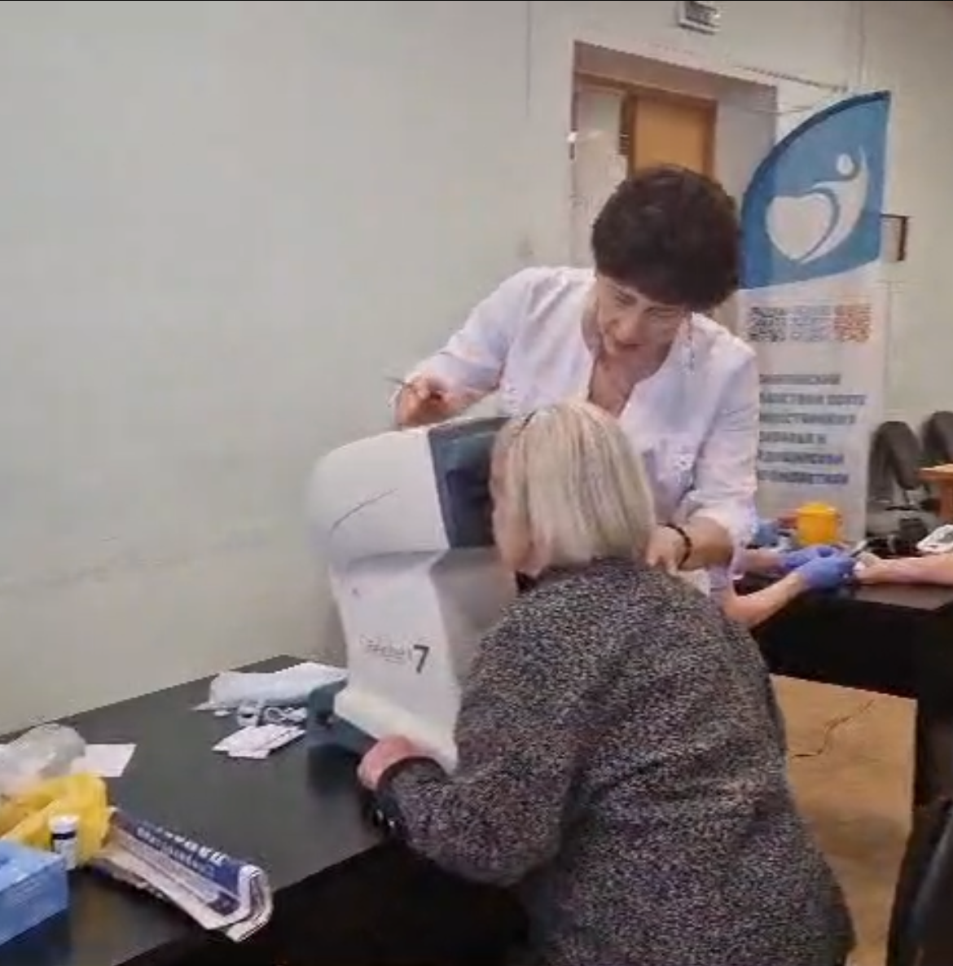 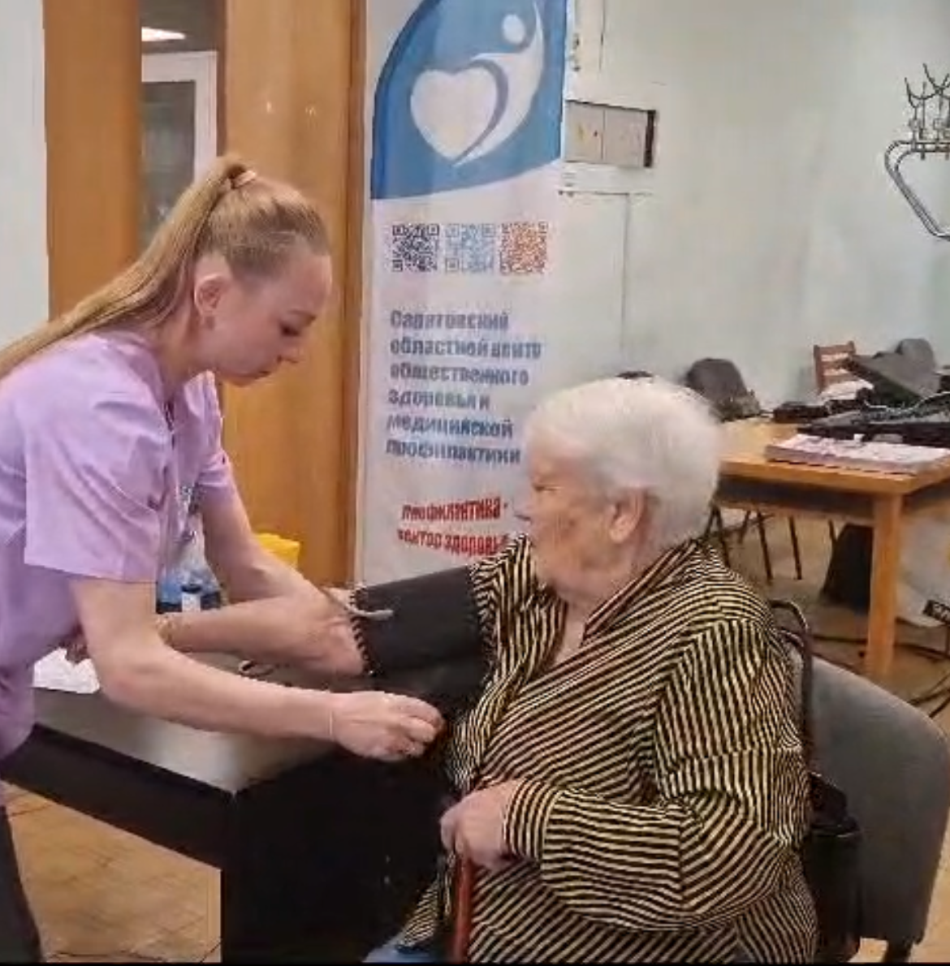 Международный день пожилых людей отмечается ежегодно 1 октября
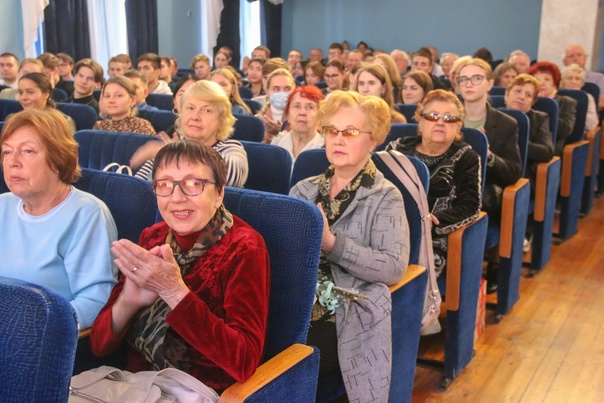 Ветераны университета – участники торжественного мероприятия
Международный день пожилых людей отмечается ежегодно 1 октября
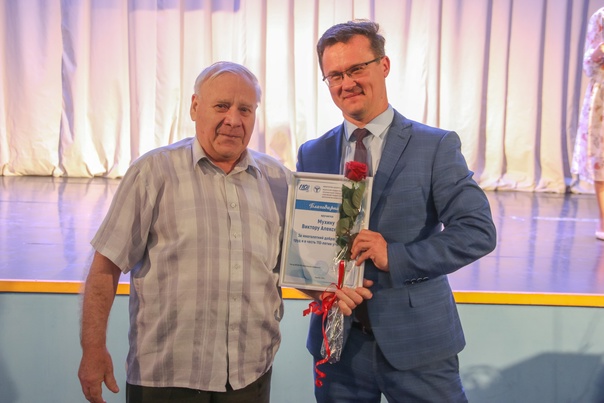 Ветераны университета – участники торжественного мероприятия
Международный день пожилых людей отмечается ежегодно 1 октября
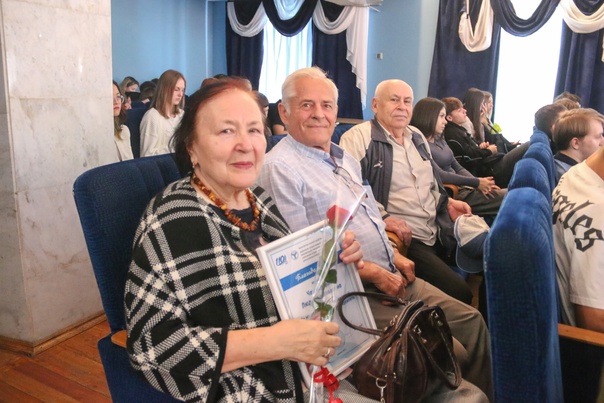 Ветераны университета – участники торжественного мероприятия
Нуждающимся ветеранам оказывается помощь по хозяйству
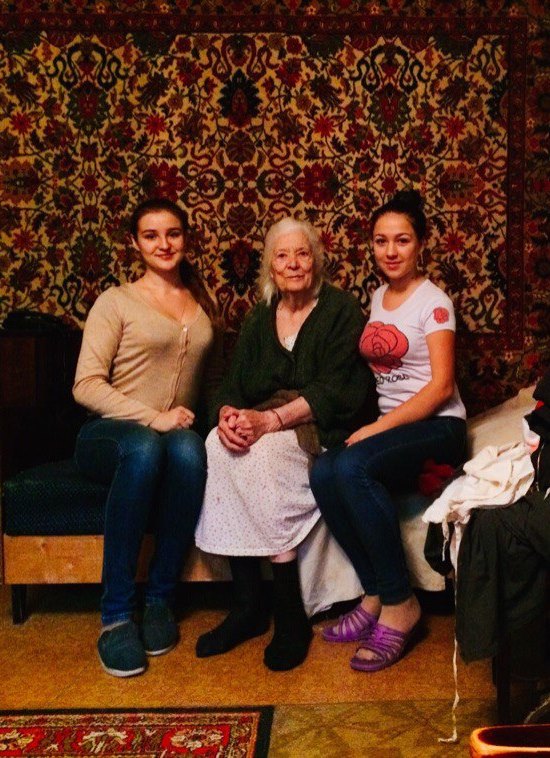 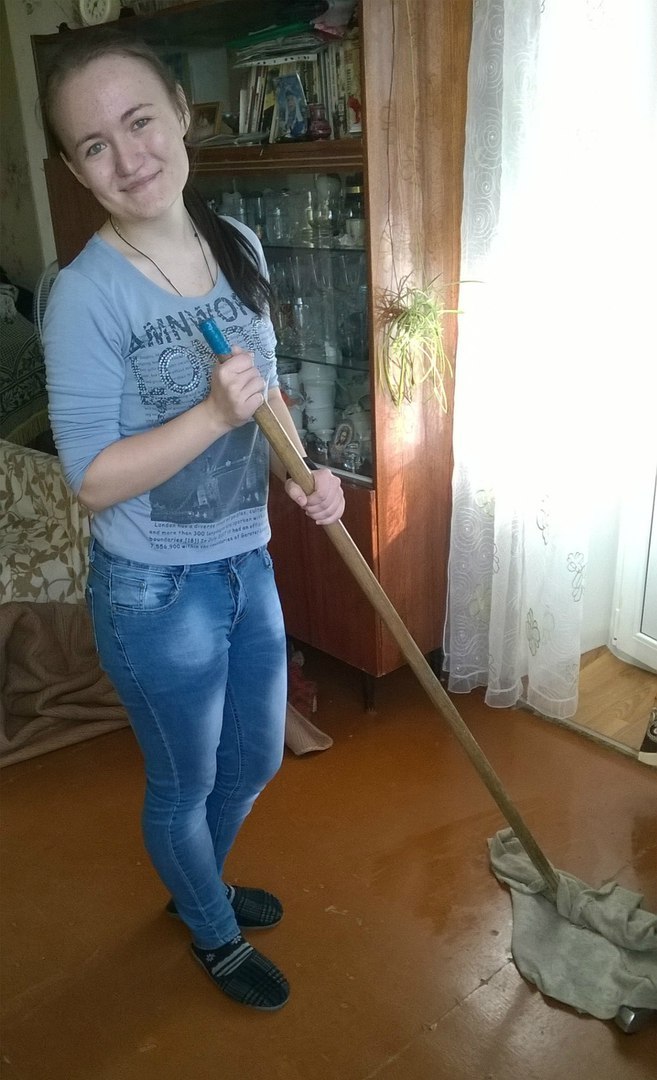 Ветеранская организация работает в тесном контакте с библиотекой и музеем истории СГАУ, с городским Советом и Советом ветеранов Фрунзенского района, принимая активное участие в общественной и культурной жизни города и района
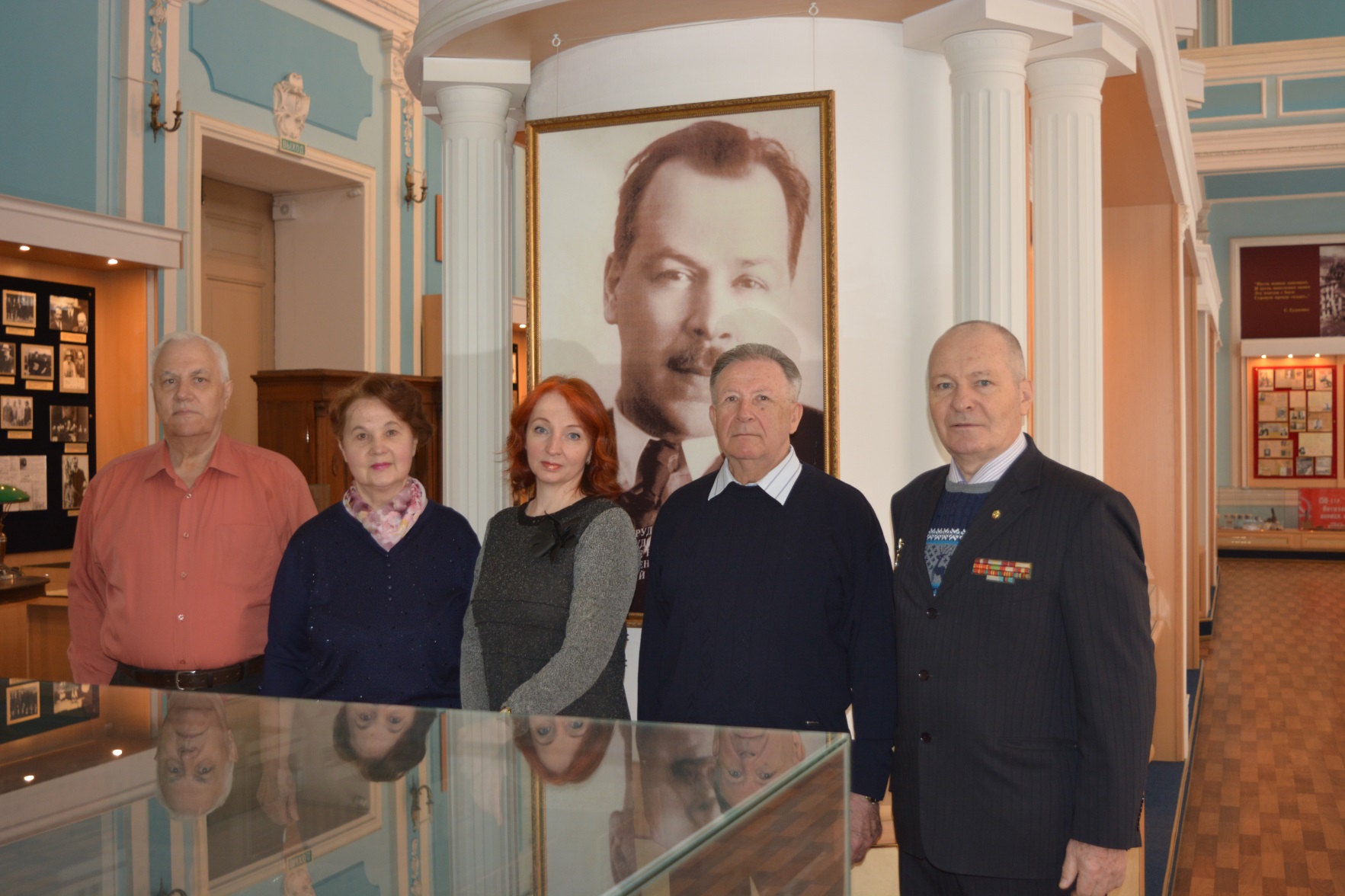